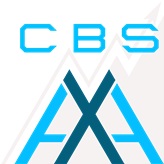 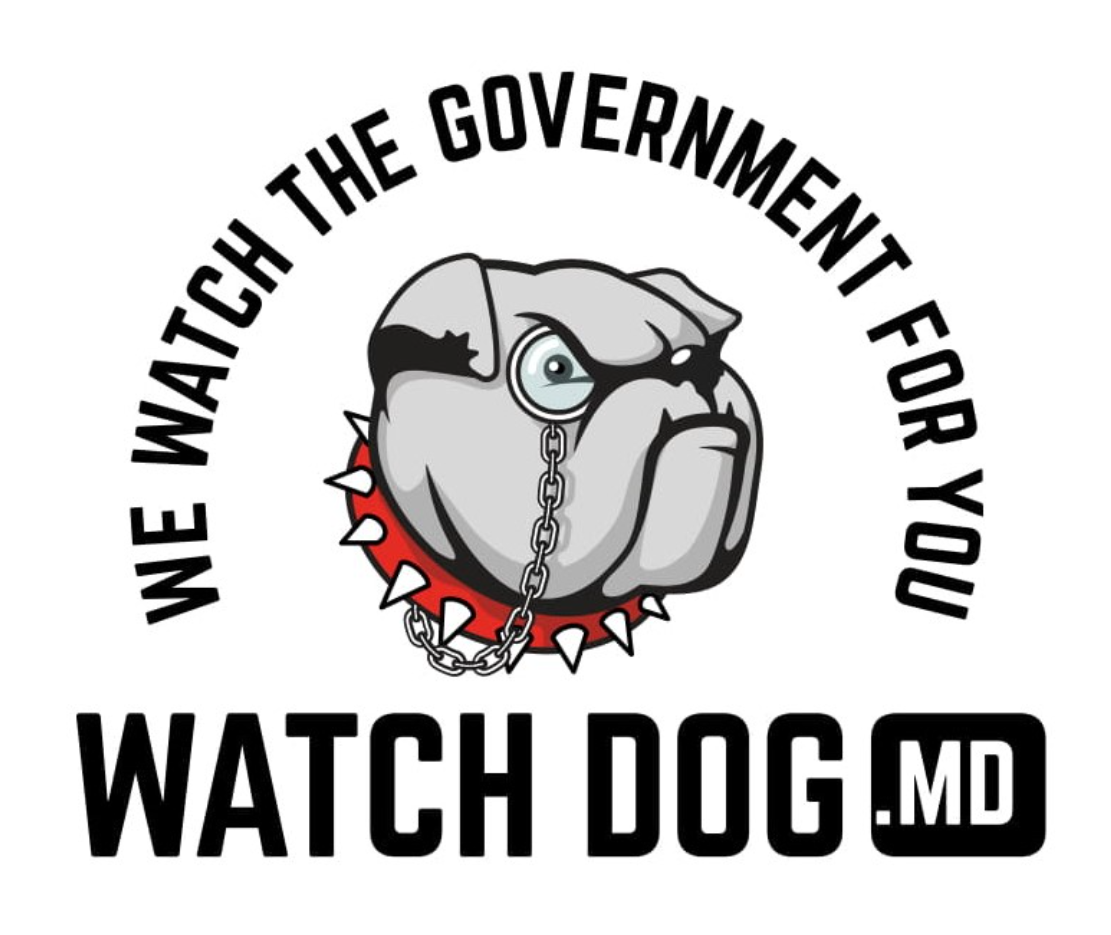 Socio-political survey October 2024
The survey was commissioned by the "WatchDog.MD" Community
Conducted by CBS-Research
Methodology
Sample size: 1034 people aged 18 and older;
Sample: stratified, probabilistic, bistadial;
Survey type: Computer-Assisted Telephone Interview (CATI)
Representativeness: the sample is representative of the adult population of the Republic of Moldova, with a ± 3.05% maximum error.
Data collection period: October 11 - 16, 2024. The questionnaire was available in Romanian and Russian, giving respondents the possibility to choose the language of the interview.
SOCIO-POLITICAL ASPECTS
Are things going in the right or wrong direction in our country?
Are things going in the right or wrong direction in our country?
If elections for the Moldovan Parliament were organized next Sunday, which party would you vote for?
If elections for the Moldovan Parliament were organized next Sunday, which party would you vote for?
How likely are you to participate in the upcoming presidential election on October 20?
How likely are you to participate in the upcoming presidential election on October 20?
If elections for President of the Republic of Moldova were to be held next Sunday, who would you vote for?
TREND
CONSTITUTIONAL REFERENDUM
What do you think about holding the referendum on EU membership at the same time as the presidential elections?
At the moment, do you know how the national referendum question will be worded?
How will you proceed on October 20, 2024, the day of the referendum?
Do you believe that at the moment the majority of the Moldovan population supports the country's accession to the EU or is against it?
What do you think about the following statements regarding the October 2024 referendum:
EU MEMBERSHIP
What is your opinion on Moldova's EU integration?
[Speaker Notes: In septembrie 63,2%]
Can Moldova become a prosperous country on its own without external help (from the EU, other countries)?
[Speaker Notes: In sept 32,7% da, 64,3% nu]
If you were asked to vote on Moldova's membership to the Eurasian Economic Union (Russia-Belarus-Kazakhstan), how would you vote?
On the ballot for the referendum on October 20, you will be asked the following question: "Do you support the amendment of the Constitution in view of Moldova's accession to the European Union?". How will you vote?
Agricultural land sales in the EU
THANK YOU!